Special Topics in Educational Data Mining
HUDK5199Spring term, 2013
February 6, 2013
Today’s Class
Diagnostic Metrics
Accuracy
Accuracy
One of the easiest measures of model goodness is accuracy
Also called agreement, when measuring inter-rater reliability

                 # of agreements
total number of codes/assessments
Accuracy
There is general agreement across fields that agreement/accuracy is not a good metric

What are some drawbacks of agreement/accuracy?
Accuracy
Let’s say that my new Fnord Detector achieves 92% accuracy
For a coding scheme with two codes
Good, right?
Non-even assignment to categories
Percent accuracy does poorly when there is non-even assignment to categories
Which is almost always the case

Imagine an extreme case
Fnording occurs 92% of the time
My detector always says “Fnord”

Accuracy of 92%
But essentially no information
Kappa
Kappa
(Agreement – Expected Agreement) 
       (1 – Expected Agreement)
[Speaker Notes: HERE!]
Kappa
Expected agreement computed from a table of the form
[Speaker Notes: HERE!]
Cohen’s (1960) Kappa
The formula for 2 categories

Fleiss’s (1971) Kappa, which is more complex, can be used for 3+ categories
I have an Excel spreadsheet which calculates multi-category Kappa, which I would be happy to share with you
Expected agreement
Look at the proportion of labels each coder gave to each category
To find the number of agreed category A that could be expected by chance, multiply pct(coder1/categoryA)*pct(coder2/categoryA)
Do the same thing for categoryB
Add these two values together and divide by the total number of labels
This is your expected agreement
Example
Example
What is the percent agreement?
Example
What is the percent agreement?
80%
Example
What is Ground Truth’s expected frequency for on-task?
Example
What is Ground Truth’s expected frequency for on-task?
75%
Example
What is Detector’s expected frequency for on-task?
Example
What is Detector’s expected frequency for on-task?
65%
Example
What is the expected on-task agreement?
Example
What is the expected on-task agreement?
0.65*0.75= 0.4875
Example
What is the expected on-task agreement?
0.65*0.75= 0.4875
Example
What are Ground Truth and Detector’s expected frequencies for off-task behavior?
Example
What are Ground Truth and Detector’s expected frequencies for off-task behavior?
25% and 35%
Example
What is the expected off-task agreement?
Example
What is the expected off-task agreement?
0.25*0.35= 0.0875
Example
What is the expected off-task agreement?
0.25*0.35= 0.0875
Example
What is the total expected agreement?
Example
What is the total expected agreement?
0.4875+0.0875 = 0.575
Example
What is kappa?
Example
What is kappa?
(0.8 – 0.575) / (1-0.575)
0.225/0.425
0.529
So is that any good?
What is kappa?
(0.8 – 0.575) / (1-0.575)
0.225/0.425
0.529
Interpreting Kappa
Kappa = 0
Agreement is at chance

Kappa = 1
Agreement is perfect

Kappa = negative infinity
Agreement is perfectly inverse

Kappa > 1
You messed up somewhere
Kappa<0
This means your model is worse than chance

Very rare to see unless you’re using cross-validation
Seen more commonly if you’re using cross-validation
It means your model is crap
0<Kappa<1
What’s a good Kappa?

There is no absolute standard
0<Kappa<1
For data mined models, 
Typically 0.3-0.5 is considered good enough to call the model better than chance and publishable
0<Kappa<1
For inter-rater reliability, 
0.8 is usually what ed. psych. reviewers want to see
You can usually make a case that values of Kappa around 0.6 are good enough to be usable for some applications
Particularly if there’s a lot of data
Or if you’re collecting observations to drive EDM
Landis & Koch’s (1977) scale
Why is there no standard?
Because Kappa is scaled by the proportion of each category

When one class is much more prevalent
Expected agreement is higher than 
If classes are evenly balanced
Because of this…
Comparing Kappa values between two studies, in a principled fashion, is highly difficult

A lot of work went into statistical methods for comparing Kappa values in the 1990s
No real consensus

Informally, you can compare two studies if the proportions of each category are “similar”
Kappa
What are some advantages of Kappa?

What are some disadvantages of Kappa?
Kappa
Questions? Comments?
ROC
Receiver-Operating Curve
ROC
You are predicting something which has two values
True/False
Correct/Incorrect
Gaming the System/not Gaming the System
Infected/Uninfected
ROC
Your prediction model outputs a probability or other real value

How good is your prediction model?
Example
PREDICTION		TRUTH
0.1				0
0.7				1
0.44				0
0.4				0
0.8				1
0.55				0
0.2				0
0.1				0
0.9				0
0.19				0
0.51				1
0.14				0
0.95				1
0.3				0
ROC
Take any number and use it as a cut-off

Some number of predictions (maybe 0) will then be classified as 1’s

The rest (maybe 0) will be classified as 0’s
Threshold = 0.5
PREDICTION		TRUTH
0.1				0
0.7				1
0.44				0
0.4				0
0.8				1
0.55				0
0.2				0
0.1				0
0.9				0
0.19				0
0.51				1
0.14				0
0.95				1
0.3				0
Threshold = 0.6
PREDICTION		TRUTH
0.1				0
0.7				1
0.44				0
0.4				0
0.8				1
0.55				0
0.2				0
0.1				0
0.9				0
0.19				0
0.51				1
0.14				0
0.95				1
0.3				0
Four possibilities
True positive
False positive
True negative
False negative
Which is Which forThreshold = 0.6?
PREDICTION		TRUTH
0.1				0
0.7				1
0.44				0
0.4				0
0.8				1
0.55				0
0.2				0
0.1				0
0.9				0
0.19				0
0.51				1
0.14				0
0.95				1
0.3				0
Which is Which forThreshold = 0.5?
PREDICTION		TRUTH
0.1				0
0.7				1
0.44				0
0.4				0
0.8				1
0.55				0
0.2				0
0.1				0
0.9				0
0.19				0
0.51				1
0.14				0
0.95				1
0.3				0
Which is Which forThreshold = 0.9?
PREDICTION		TRUTH
0.1				0
0.7				1
0.44				0
0.4				0
0.8				1
0.55				0
0.2				0
0.1				0
0.9				0
0.19				0
0.51				1
0.14				0
0.95				1
0.3				0
Which is Which forThreshold = 0.11?
PREDICTION		TRUTH
0.1				0
0.7				1
0.44				0
0.4				0
0.8				1
0.55				0
0.2				0
0.1				0
0.9				0
0.19				0
0.51				1
0.14				0
0.95				1
0.3				0
ROC curve
X axis = Percent false positives (versus true negatives)
False positives to the right

Y axis = Percent true positives (versus false negatives)
True positives going up
Example
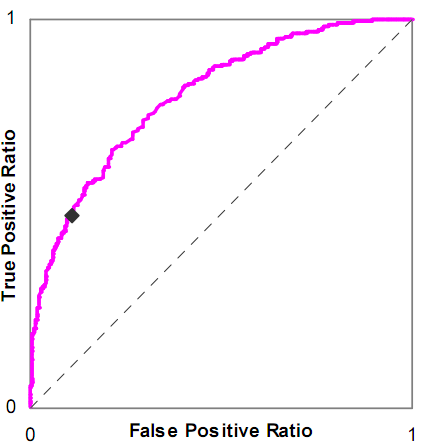 What does the pink line represent?
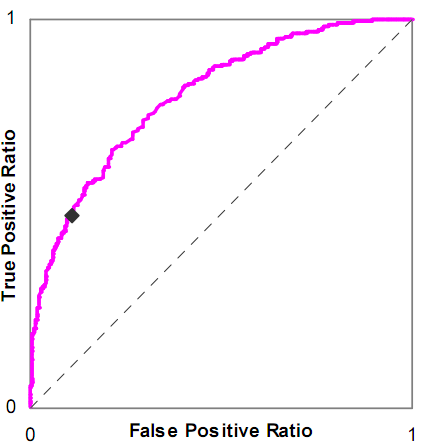 What does the dashed line represent?
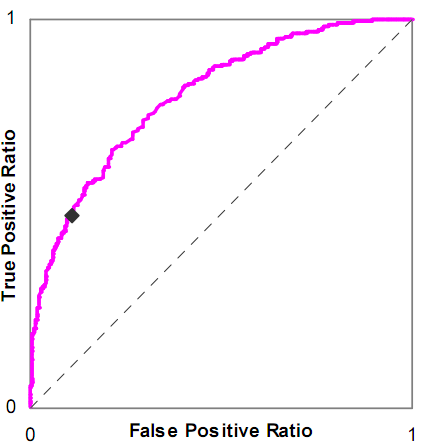 Is this a good model or a bad model?
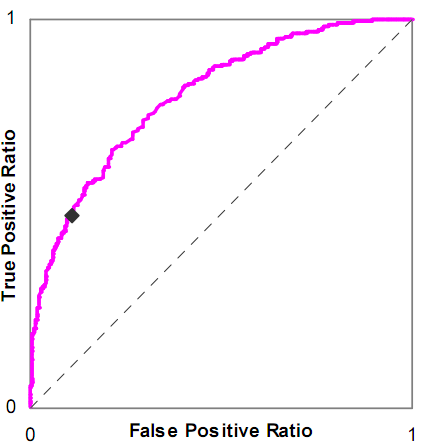 Let’s draw an ROC curve on the whiteboard
PREDICTION		TRUTH
0.1				0
0.7				1
0.44				0
0.4				0
0.8				1
0.55				0
0.2				0
0.1				0
0.9				0
0.19				0
0.51				1
0.14				0
0.95				1
0.3				0
What does this ROC curve mean?
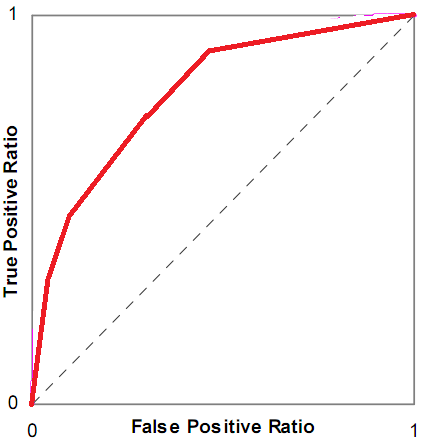 What does this ROC curve mean?
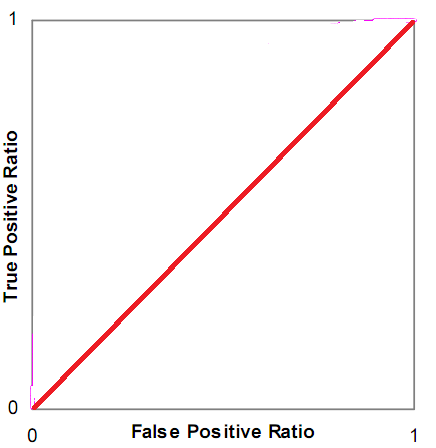 What does this ROC curve mean?
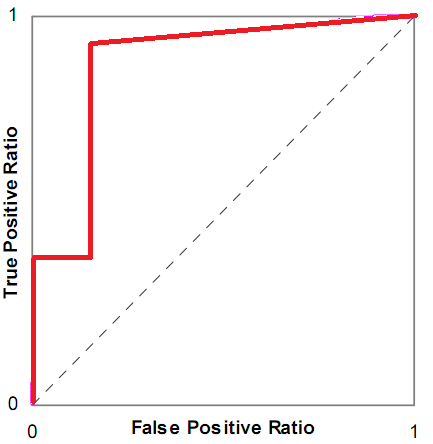 What does this ROC curve mean?
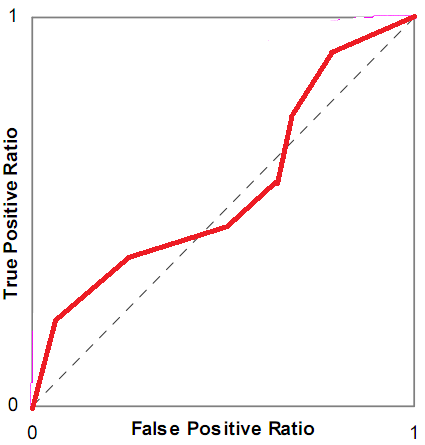 What does this ROC curve mean?
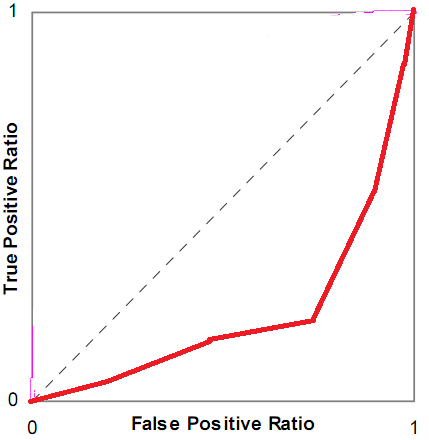 ROC curves
Questions? Comments?
A’
The probability that if the model is given an example from each category, it will accurately identify which is which
Let’s compute A’ for this data(at least in part)
PREDICTION		TRUTH
0.1				0
0.7				1
0.44				0
0.4				0
0.8				1
0.55				0
0.2				0
0.1				0
0.9				0
0.19				0
0.51				1
0.14				0
0.95				1
0.3				0
A’
Is mathematically equivalent to the Wilcoxon statistic (Hanley & McNeil, 1982)

A really cool result, because it means that you can compute statistical tests for 
Whether two A’ values are significantly different
Same data set or different data sets!
Whether an A’ value is significantly different than chance
Equations
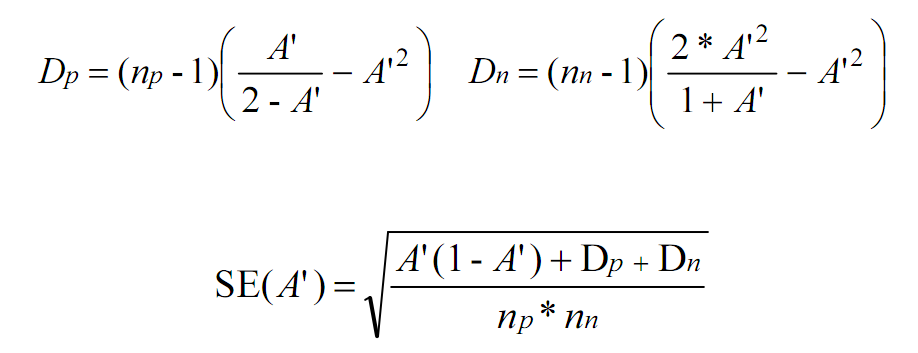 Comparing Two Models(ANY two models)
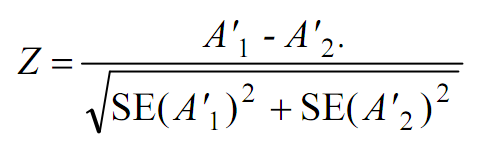 Comparing Model to Chance
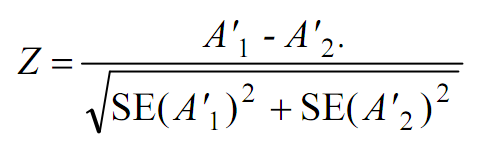 0.5
0
Is the previous A’ we computed significantly better than chance?
Complication
This test assumes independence

If you have data for multiple students, you should compute A’ for each student and then average across students (Baker et al., 2008)
A’
Closely mathematically approximates the area under the ROC curve, called AUC (Hanley & McNeil, 1982)

The semantics of A’ are easier to understand, but it is often calculated as AUC
Though at this moment, I can’t say I’m sure why – A’ actually seems mathematically easier
Notes
A’ somewhat tricky to compute for 2 categories

Not really a good way to compute A’ for 3 or more categories
There are methods, but I’m not thrilled with any; the semantics change somewhat
More Caution
The implementations of AUC/A’ are buggy in all major statistical packages that I’ve looked at

Special cases get messed up

There is A’ code on my webpage that is more reliable for known special cases
Uses the Wilcoxon approximation rather than the more mathematically difficult integral calculus
A’ and Kappa
What are the relative advantages of A’ and Kappa?
A’ and Kappa
A’
more difficult to compute
only works for two categories (without complicated extensions)
meaning is invariant across data sets (A’=0.6 is always better than A’=0.55)
very easy to interpret statistically
A’
A’ values are almost always higher than Kappa values

Why would that be?

In what cases would A’ reflect a better estimate of model goodness than Kappa?
In what cases would Kappa reflect a better estimate of model goodness than A’?
A’
Questions? Comments?
Precision and Recall
Precision = 		TP
			        TP + FP

Recall = 			TP
			        TP + FN
What do these mean?
Precision = 		TP
			        TP + FP

Recall = 			TP
			        TP + FN
What do these mean?
Precision =  The probability that a data point classified as true is actually true

Recall = The probability that a data point that is actually true is classified as true
Precision-Recall Curves
Thought by some to be better than ROC curves for cases where distributions are highly skewed between classes

No A’-equivalent interpretation and statistical tests known for PRC curves
What does this PRC curve mean?
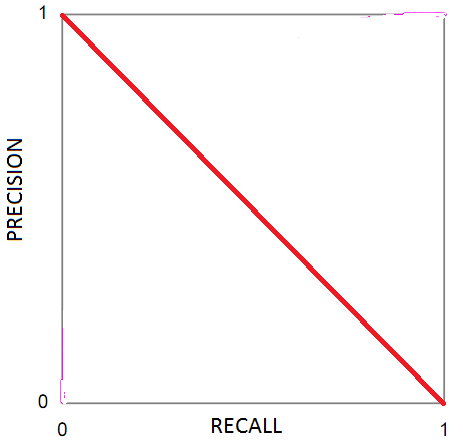 What does this PRC curve mean?
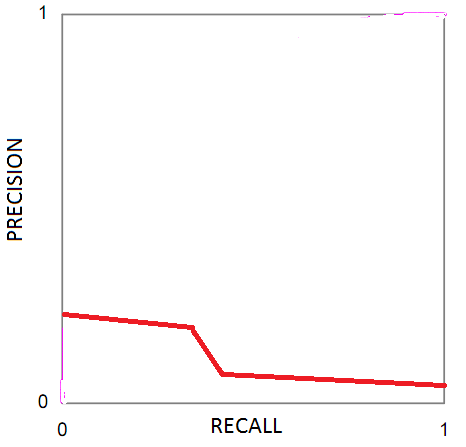 What does this PRC curve mean?
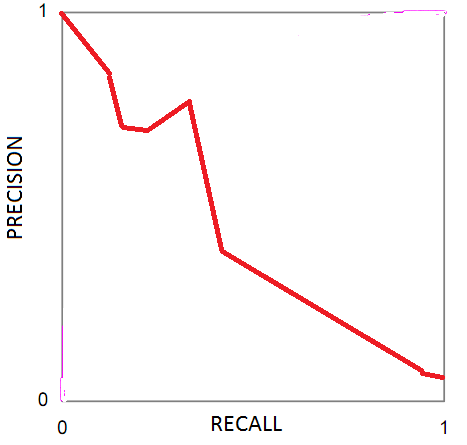 ROC versus PRC:Which algorithm is better?
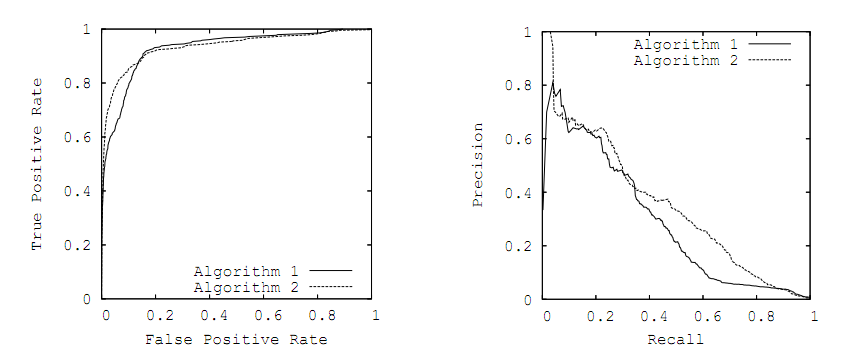 Precision and Recall:Comments? Questions?
BiC and friends
BiC
Bayesian Information Criterion(Raftery, 1995)

Makes trade-off between goodness of fit and flexibility of fit (number of parameters)

Formula for linear regression
BiC’ = n log (1- r2) + p log n
n is number of students, p is number of variables
BiC
Values over 0: worse than expected given number of variables
Values under 0: better than expected given number of variables

Can be used to understand significance of difference between models(Raftery, 1995)
BiC
Said to be statistically equivalent to k-fold cross-validation for optimal k
We’ll talk more about cross-validation in the classification lecture

The derivation is… somewhat complex

BiC is easier to compute than cross-validation, but different formulas must be used for different modeling frameworks
No BiC formula available for many modeling frameworks
AIC
Alternative to BiC

Stands for
An Information Criterion (Akaike, 1971)
Akaike’s Information Criterion (Akaike, 1974)

Makes slightly different trade-off between goodness of fit and flexibility of fit (number of parameters)
AIC
Said to be statistically equivalent to Leave-Out-One-Cross-Validation
AIC or  BIC:Which one should you use?
“The aim of the Bayesian approach motivating BIC is to identify the models with the highest probabilities of being the true model for the data, assuming that one of the models under consideration is true. The derivation of AIC, on the other hand, explicitly denies the existence of an identiﬁable true model and instead uses expected prediction of future data as the key criterion of the adequacy of a model.” – Kuha, 2004
AIC or  BIC:Which one should you use?
“AIC  aims  at minimising the Kullback-Leibler  divergence between the true distribution and the estimate from a candidate model  and BIC tries to select a model that maximises  the posterior model probability” – Yang, 2005
AIC or  BIC:Which one should you use?
“There has been a debate between AIC  and BIC in the literature, centering on  the issue of whether the true model  is finite-dimensional or infinite-dimensional.  There  seems to be a consensus that, for the former case, BIC  should be preferred, and AIC  should be chosen for the latter.” – Yang, 2005
AIC or  BIC:Which one should you use?
“Nyardely, Nyardely, Nyoo ” – Moore, 2003
All the metrics: Which one should you use?
“The idea of looking for a single best measure to choose between classifiers is wrongheaded.” – Powers (2012)
Information Criteria
Questions? Comments?
Diagnostic Metrics
Questions?
Comments?
Next Class
Monday, February 11

Special Guest Lecturer: Maria “Sweet” San Pedro

Advanced BKT

Beck, J.E., Chang, K-m., Mostow, J., Corbett, A. (2008) Does Help Help? Introducing the Bayesian Evaluation and Assessment Methodology. Proceedings of the International Conference on Intelligent Tutoring Systems. 
Pardos, Z.A., Heffernan, N.T. (2010) Modeling individualization in a bayesian networks implementation of knowledge tracing. Proceedings of User Modeling and Adaptive Personalization.

You may also want to re-scan the Baker et al. (2008) from Jan. 28

Assignments Due: NONE
The End